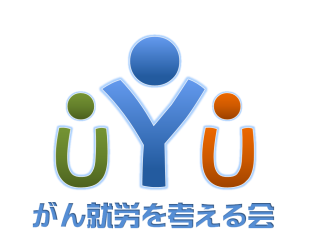 がん就労フォーラム　（第7回がん就労を考える会）
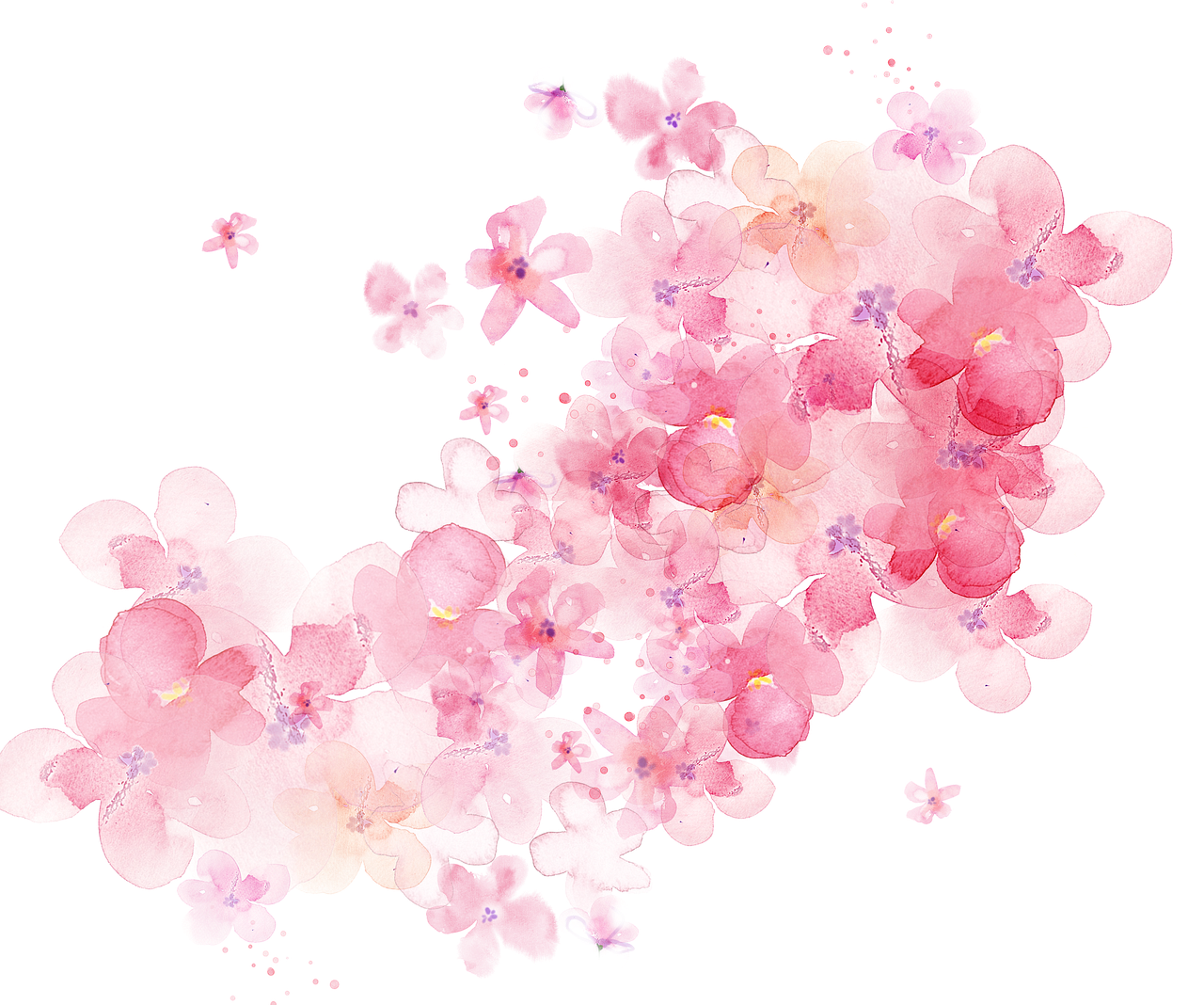 がんになっても
考えよう　広げよう　つなげよう　がん就労
働ける
ウインクあいち　大ホール　定員800人（事前登録制）
　　　　　愛知県名古屋市中村区名駅4丁目4-38　（JR名古屋駅より徒歩5分）

2019.10.14 （月・祝） 13：00～17：15 受付開始12:15～
がん就労を考える会
検索
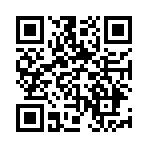 お申込みはこちらから
参加対象者:
　　医療従事者および企業関係者
　　がん患者の方および家族
参加無料
（8月1日より申込開始）
■日本医師会認定産業医制度
　　　生涯研修(専門) ４単位
愛知県
名古屋市
（公社）愛知労働基準協会
（独）労働者健康安全機構 愛知産業保健総合支援センター　　NPO法人愛知キャンサーネットワーク　　（公社）愛知県医師会
（一社）仕事と治療の両立支援ネット-ブリッジ
共催
後援
名古屋第二赤十字病院　　愛知県がんセンター病院
協力
がん就労フォーラム　（第7回がん就労を考える会）
がんになっても働ける
考えよう　広げよう　つなげよう　がん就労
プログラム
講演
第1部
高橋　都　（国立がん研究センター中央病院　がんサバイバーシップ支援部）
	室　圭　（愛知県がんセンター病院　副院長）

　　　1　「治療と仕事の両立支援に係る施策の動向」
　　　　　　　　　担当官　（厚生労働省労働基準局　安全衛生部労働衛生課）　　　　　　　　　　　　　　　　
　　　２　「患者の両立支援のために必要なこと」
　　　　　　　　天野慎介　（（一社）グループ・ネクサス・ジャパン／全国がん患者団体連合会　理事長）
　　　3　「産業医科大学　両立支援科および就学・就労支援センターの活動について」
　　　　　　　　　立石清一郎　（産業医科大学病院　両立支援科　診療科長）
　　　4　「地域がん診療連携拠点病院での両立支援の取り組み」
　　　　　　　　　山室　理　（名古屋第二赤十字病院　がん診療推進センター長）
　　　5　「がん就労を考える会のあゆみと企業の取り組み」
　　　　　　　　　上原正道　（ブラザー工業（株）　統括産業医）
座長
産業医単位
専門4単位
パネルディスカッション
第２部
岩田広治　（愛知県がんセンター病院　副院長）
	桜井なおみ　（ （一社）ＣＳＲプロジェクト　代表理事）　



　　　高橋　都　（国立がん研究センター中央病院　がんサバイバーシップ支援部）
　　　天野慎介　（（一社）グループ・ネクサス・ジャパン／全国がん患者団体連合会　理事長）
　　　立石清一郎　（産業医科大学病院　両立支援科　診療科長）
　　　山室　理　（名古屋第二赤十字病院　がん診療推進センター長）
　　　上原正道　（ブラザー工業（株）　統括産業医）
　　　天野初音　（がん患者さんの就労支援インディペンデント代表　社会保険労務士）　　　
　　　服部　文　（（一社）仕事と治療の両立支援ネット－ブリッジ代表理事　キャリアコンサルタント）　　　
　　　船﨑初美　（愛知県がんセンター病院　地域医療連携・相談支援センター）
　　　安田英樹　（アーキテックス株式会社）
座長
パネリスト
■日本医師会認定産業医制度 生涯研修(専門)  ４単位

	WEBからお申込み下さい。定員になり次第締め切らせていただきます。
	「がん就労を考える会」ホームページ
	https://ganshuronagoya.wixsite.com/ganshuro/
参加申込
事務局： 名古屋第二赤十字病院 がん診療推進センター
	電話： 052-832-1121(代表)　メール： ganshuro@akahane-breast.com
	ホームページ： https://ganshuronagoya.wixsite.com/ganshuro/
	Facebook： https://www.facebook.com/gansyurou/